Урок 8
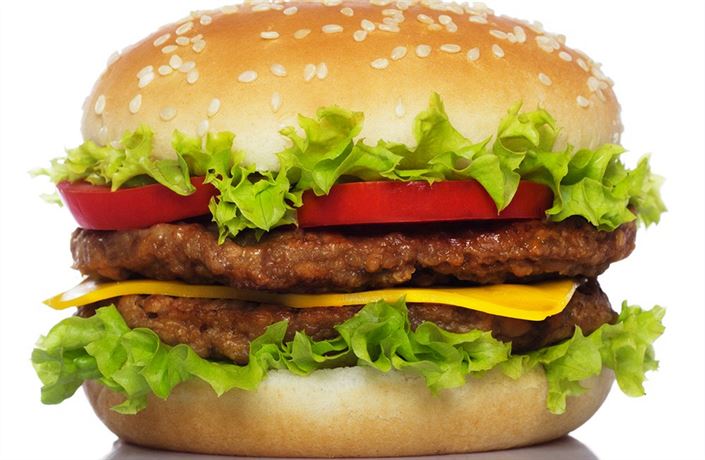 блюда и напитки
в ресторане 
числительные 200-1000
рубль, крона, евро
пить, есть
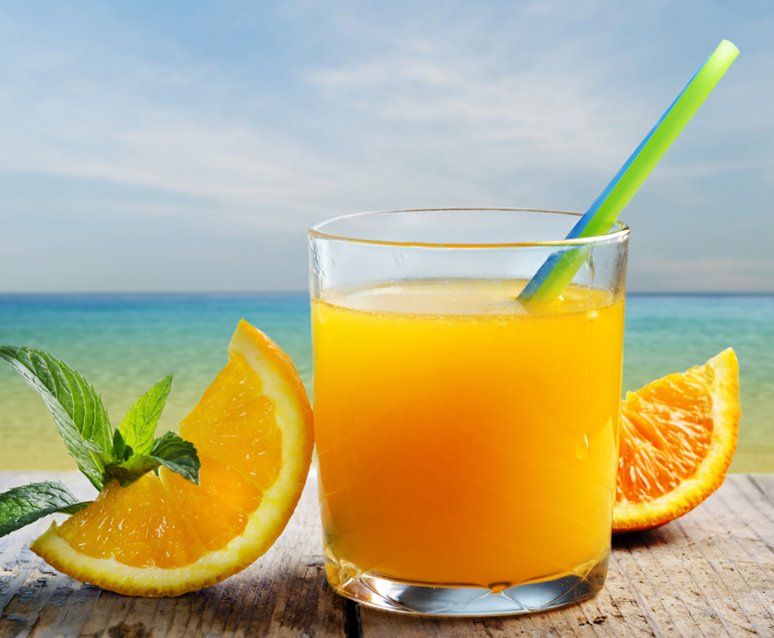 Русская кухня
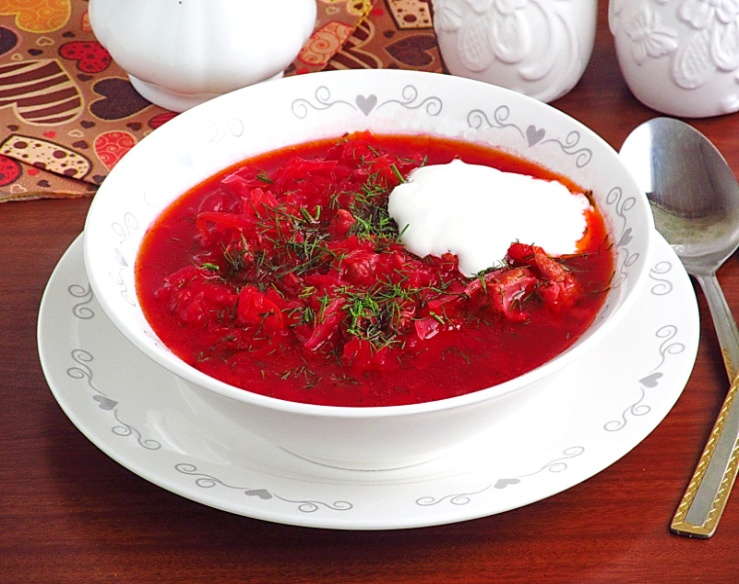 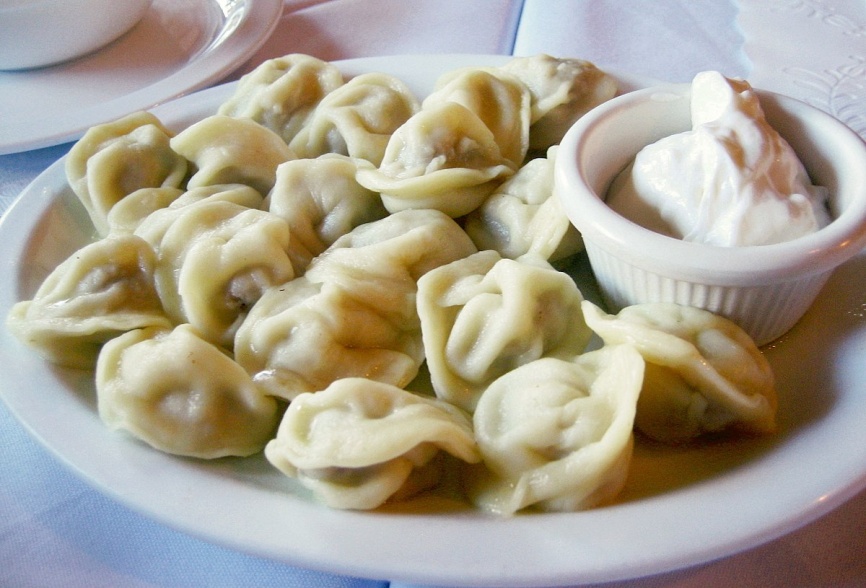 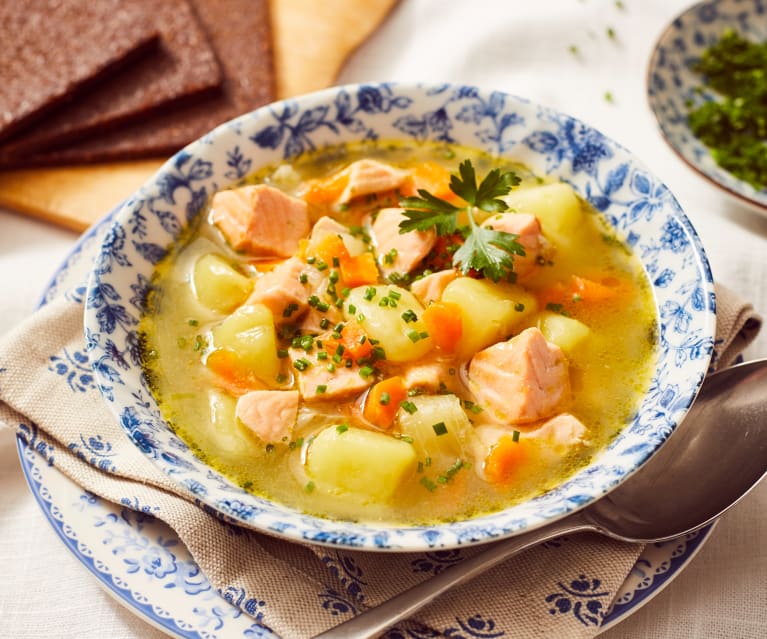 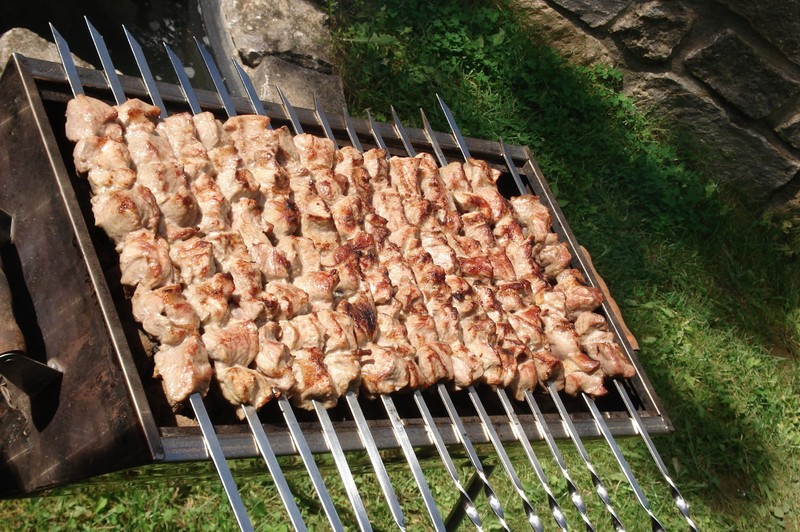 Валюта
1 -> рубль 
2, 3, 4 -> рубля 
5,... -> рублей

1 -> крона 
2, 3, 4 -> кроны 
5,... -> крон
Числительные
сто, двести, триста, четыреста, пятьсот 

шестьсот, семьсот, восемьсот, девятьсот 

тысяча
Пить
Я пью 
Ты пьёшь 
Он пьёт 

Мы пьём 
Вы пьёте 
Они пьют
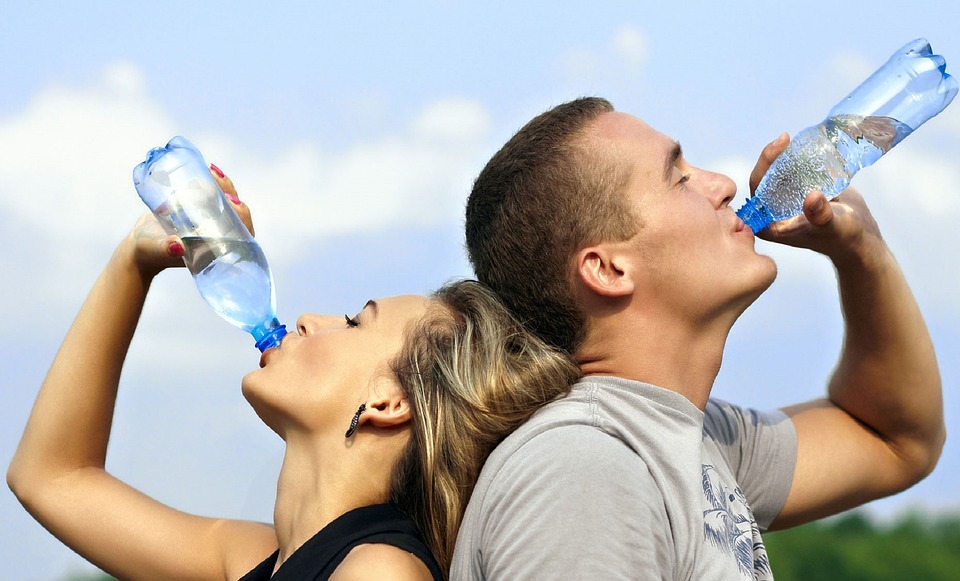 Есть
Я ем 
Ты ешь 
Он ест 

Мы едим 
Вы едите 
Они едят
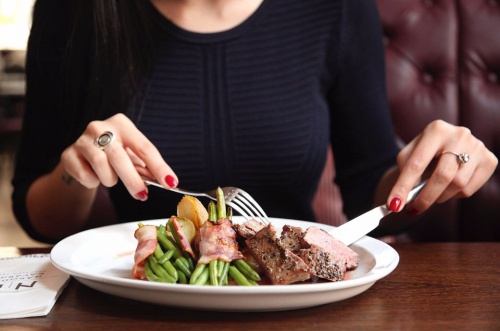